Generative AI and the Future of Corporate Innovation: Data






June 5, 2025
Alex Slawsby & Scott Kirsner, InnoLead
InnoLead.com
About InnoLead
We’ve built the largest community of corporate innovators, strategy execs, and R&D leaders — and we work hard to help them achieve real impact in their organizations. 

innolead.com
@innolead on X, LinkedIn, and Instagram
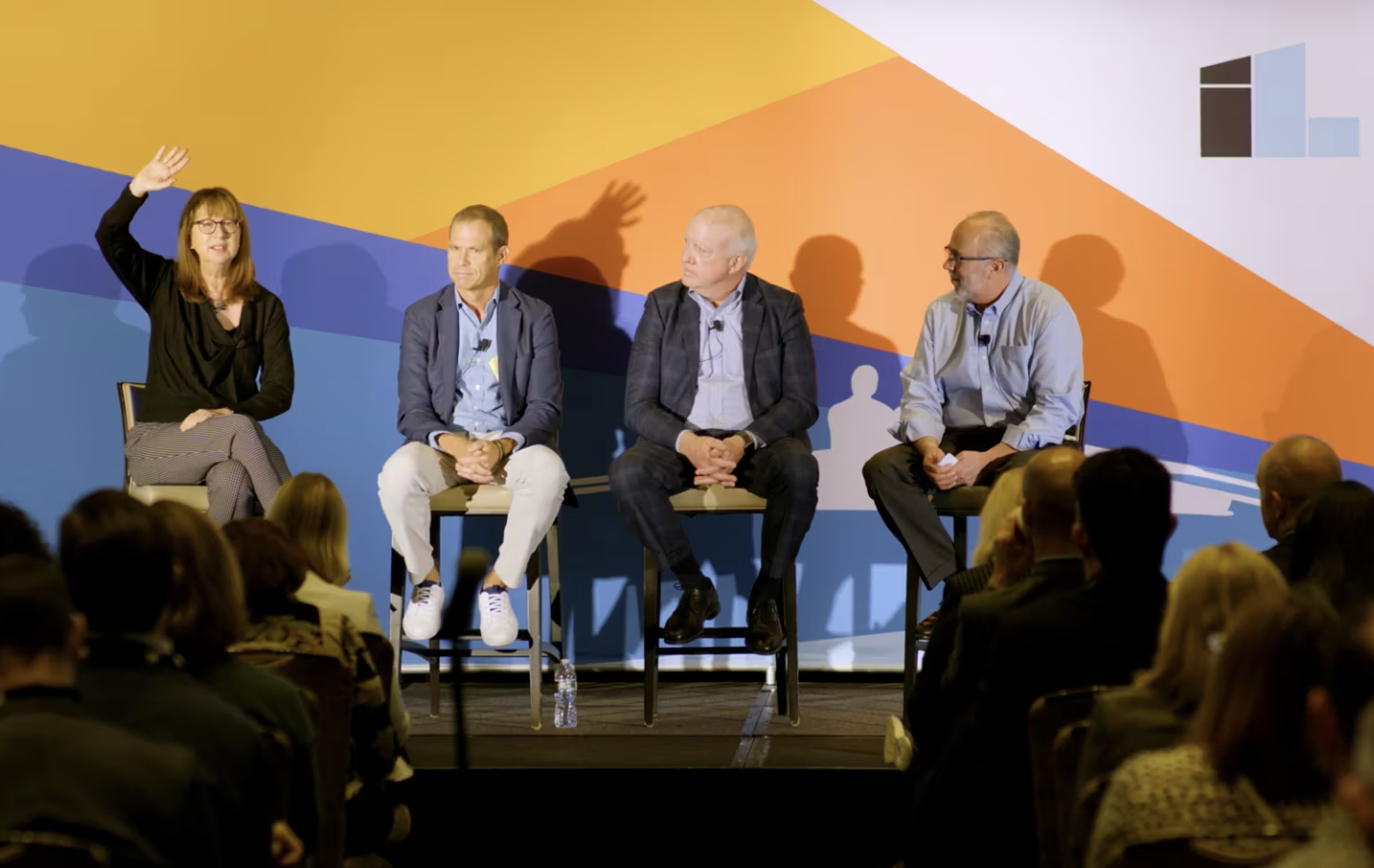 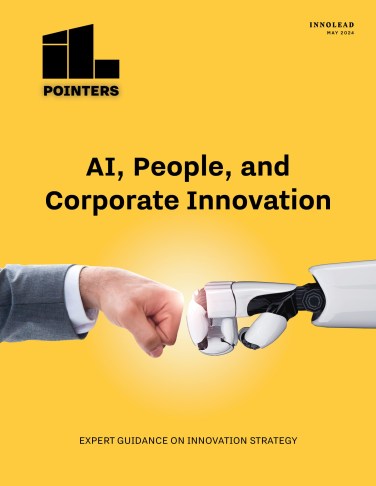 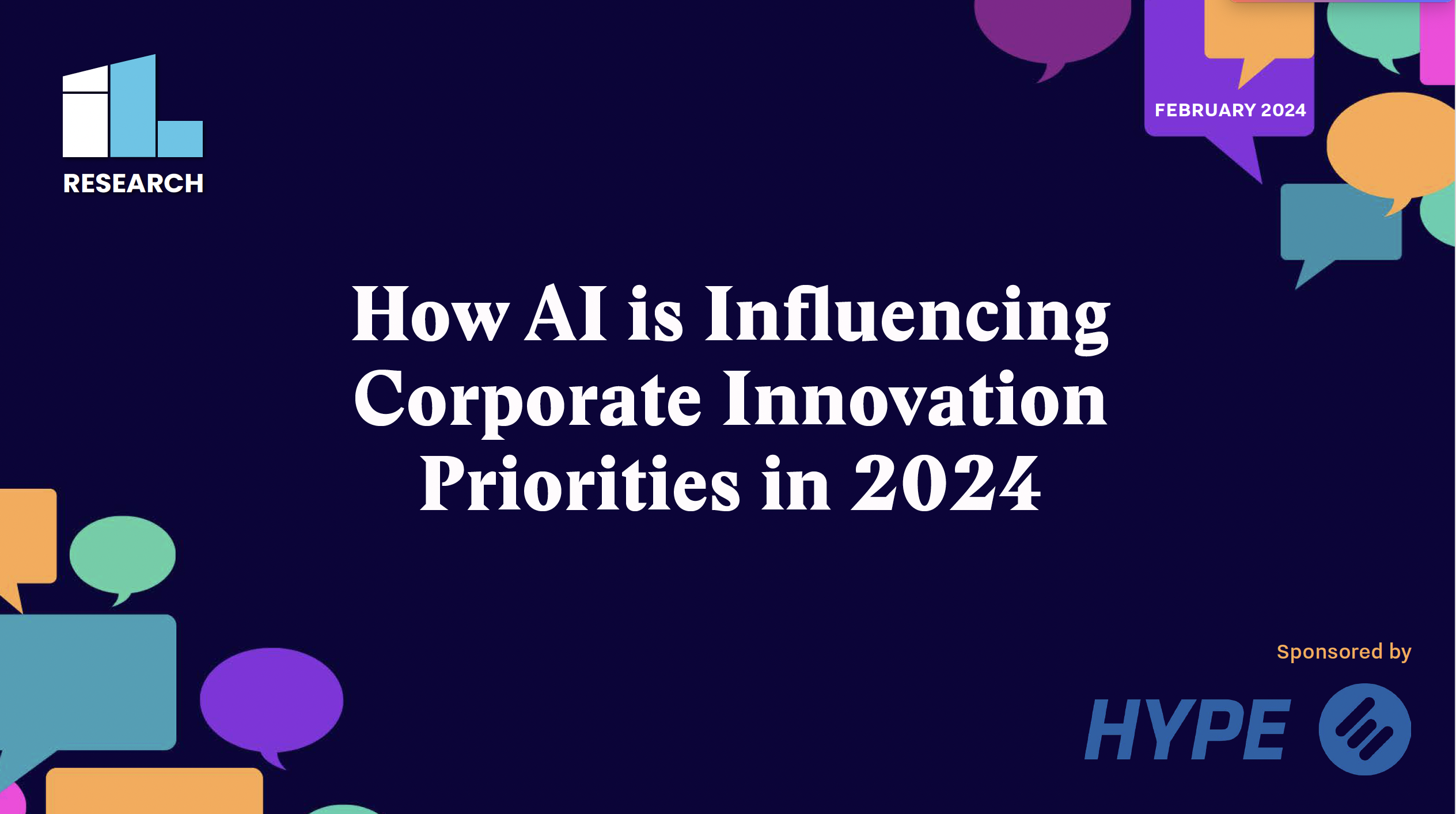 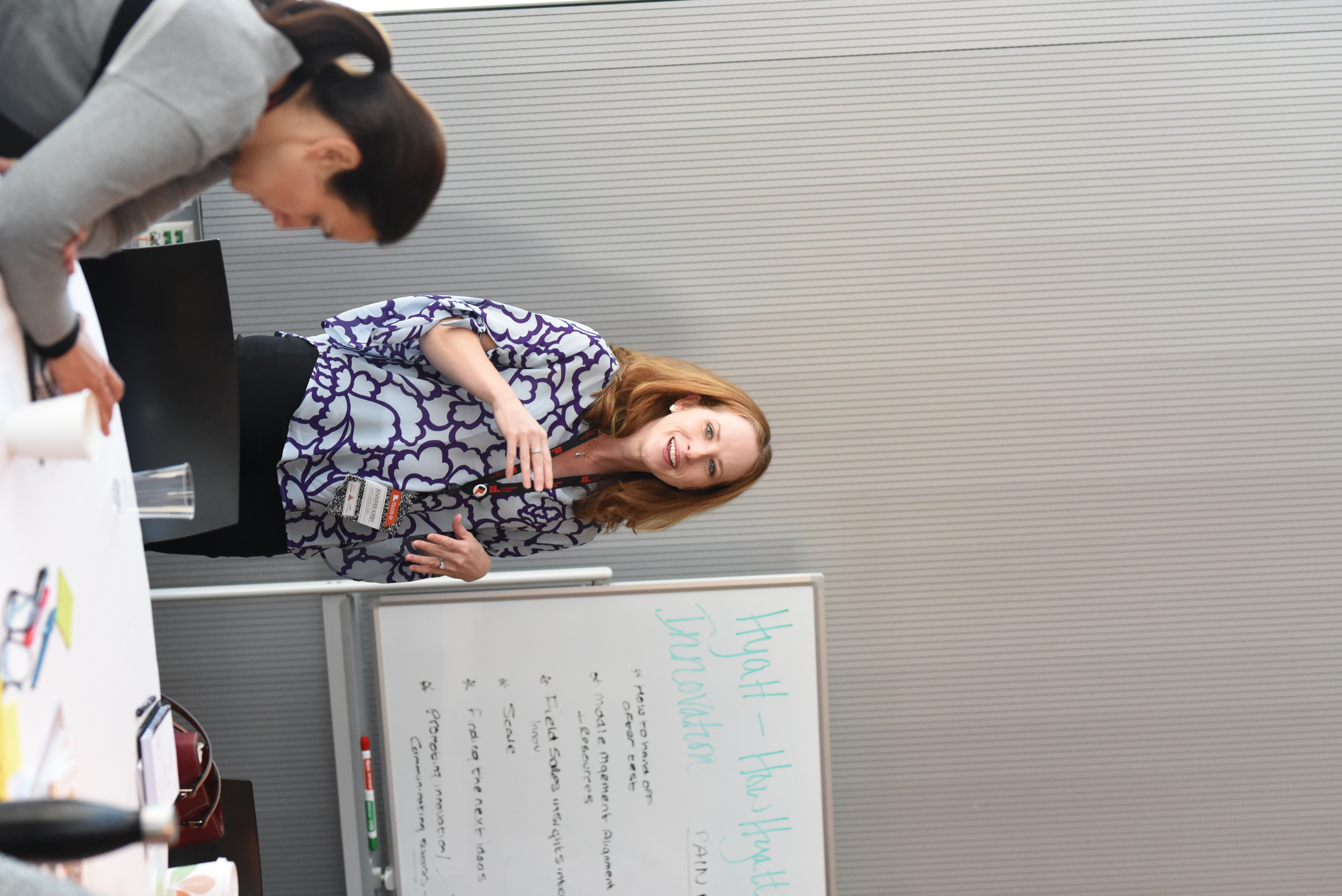 The ascent (and descent?) of the corporate innovator
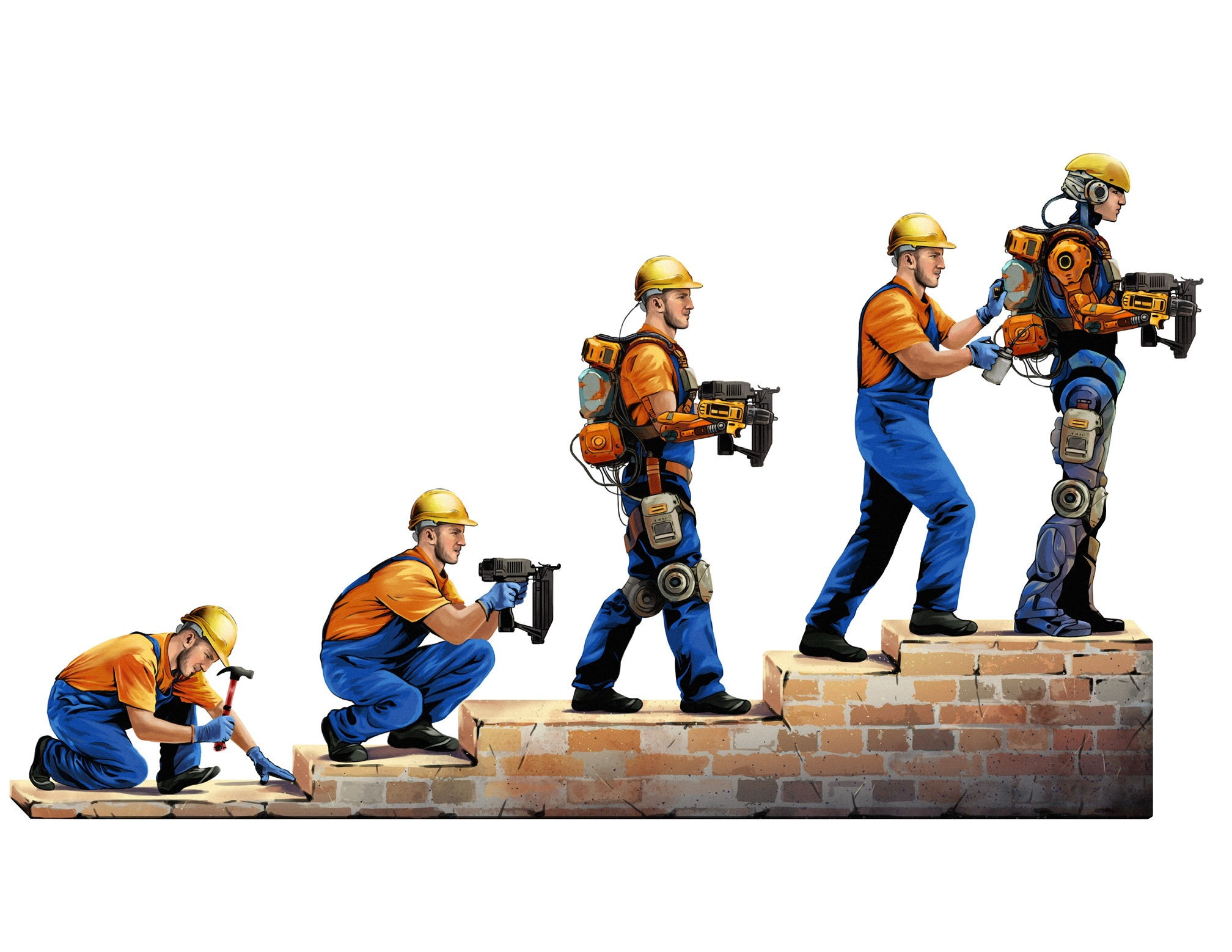 An expanding array of innovation tool options…
Which of the following software or service solutions do your organization use for innovation activities?
78%
52%
44%
(e.g., Google Docs, Jira, Office 365, Monday.com, Salesforce, Trello)
(e.g., edison365, HYPE, Innosabi, Qmarkets, Sopheon)
(e.g., ChatGPT, Claude, Gemini, Copilot)
Source: InnoLead Research, 2024
…but organizational adoption varies widely
Today, our team…
…doesn’t use AI tools
…is largely prevented from using new AI tools
…is exploring the AI tools landscape
…regularly uses one AI tool
…regularly uses several AI tools
Source: InnoLead Research, 2024
Those who are experimenting…a breadth of use cases…
How are you or your organization using generative AI to support innovation activities?
Source: InnoLead Research, 2024
…and belief that gen AI will impact how they use tools…
How much impact do you believe the use of generative AI will have on your use of innovation management software?
None at all
A moderate amount
A little
A lot
A great deal
Source: InnoLead Research, 2024; Note: Percentages may not total 100% due to rounding
…and belief that gen AI will impact how they use tools (cont.)…
Source: InnoLead Research, 2024
…and uncertainly about impact on teams going forward.
The use of generative AI by my organization will ultimately reduce our need to employ dedicated innovation professionals
Definitely would
Probably would
Not sure
Probably would not
Definitely would not
Source: InnoLead Research, 2024; Note: Percentages may not total 100% due to rounding
Ownership of AI (generally, gen AI) is in flux
With regard to AI (artificial intelligence), who has significant responsibility for exploring potential use cases in your organization?
Technology / IT
Innovation
R&D
Business units
Other functions
Marketing
Unclear
HR
Source: InnoLead Research, 2024
Resource allocation to AI initiatives growing as expected
With regard to budget/human resources being devoted to AI in your organization... In 2023, did they:
Increase dramatically
Increase somewhat
Remain stable
Decrease somewhat
Decrease dramatically
Not sure
Source: InnoLead Research, 2024
Perceived generative AI “test & learn” speed varies
My organization is moving fast enough when it comes to exploring / experimenting with / deploying Generative AI
Strongly agree
Agree
Neither agree nor disagree
Disagree
Strongly disagree
Mixed
Source: InnoLead Research, 2024
There’s no time to waste…but there could be wasted activity…
Explore the tool landscape (small / medium / large vendors)
Develop a hypothesis about how AI — aggressively deployed by established rivals or new entrants — could change your competitive landscape
Bring in legal, compliance, and risk colleagues to help define policy and guardrails
Emphasize the importance of running internal experiments first
Create a list of external use cases — and prioritize
Track what others in your industry (and outside it) are doing
Set up external-facing pilots, refine, and deploy
The ascent (and descent?) of the corporate innovator?
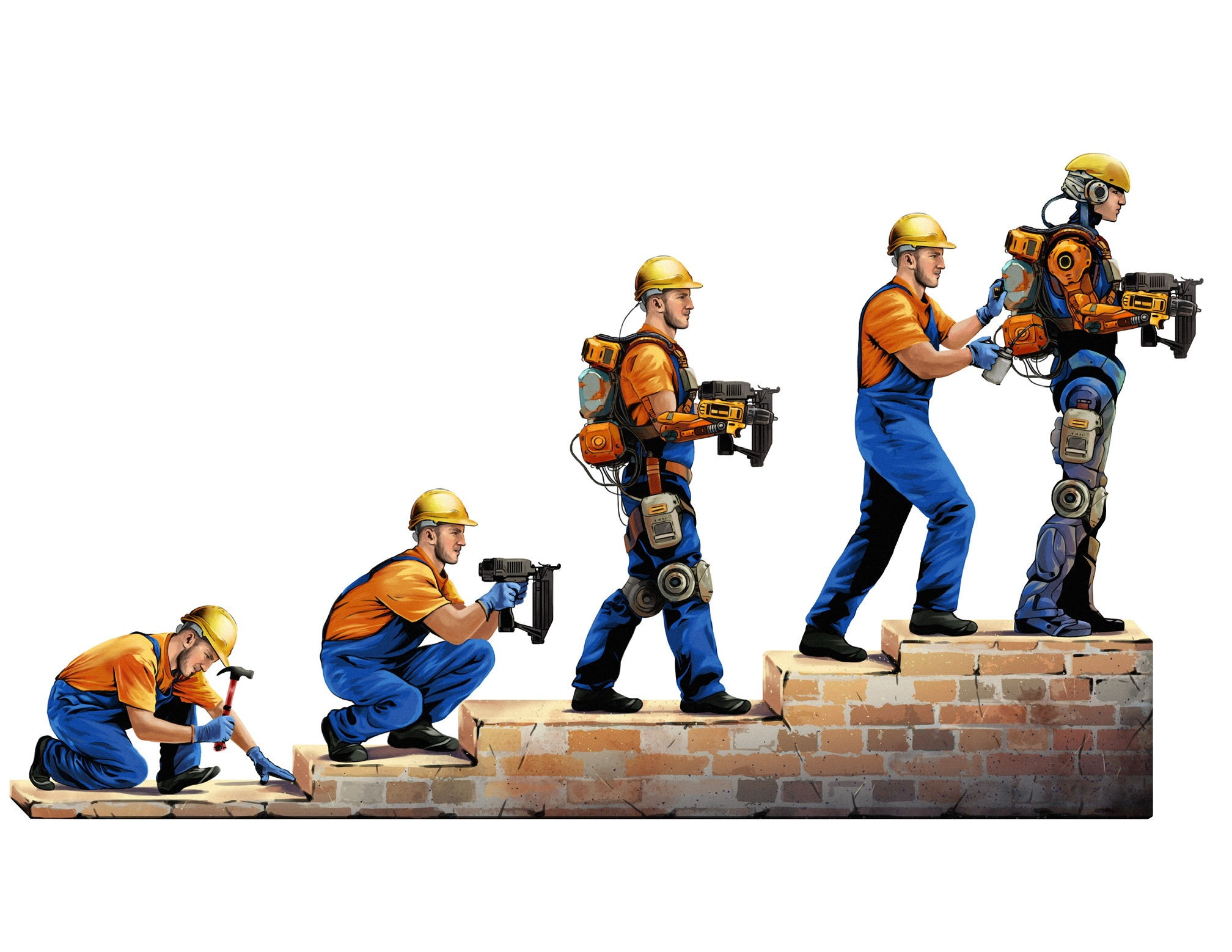 InnoLead
The AI vision map
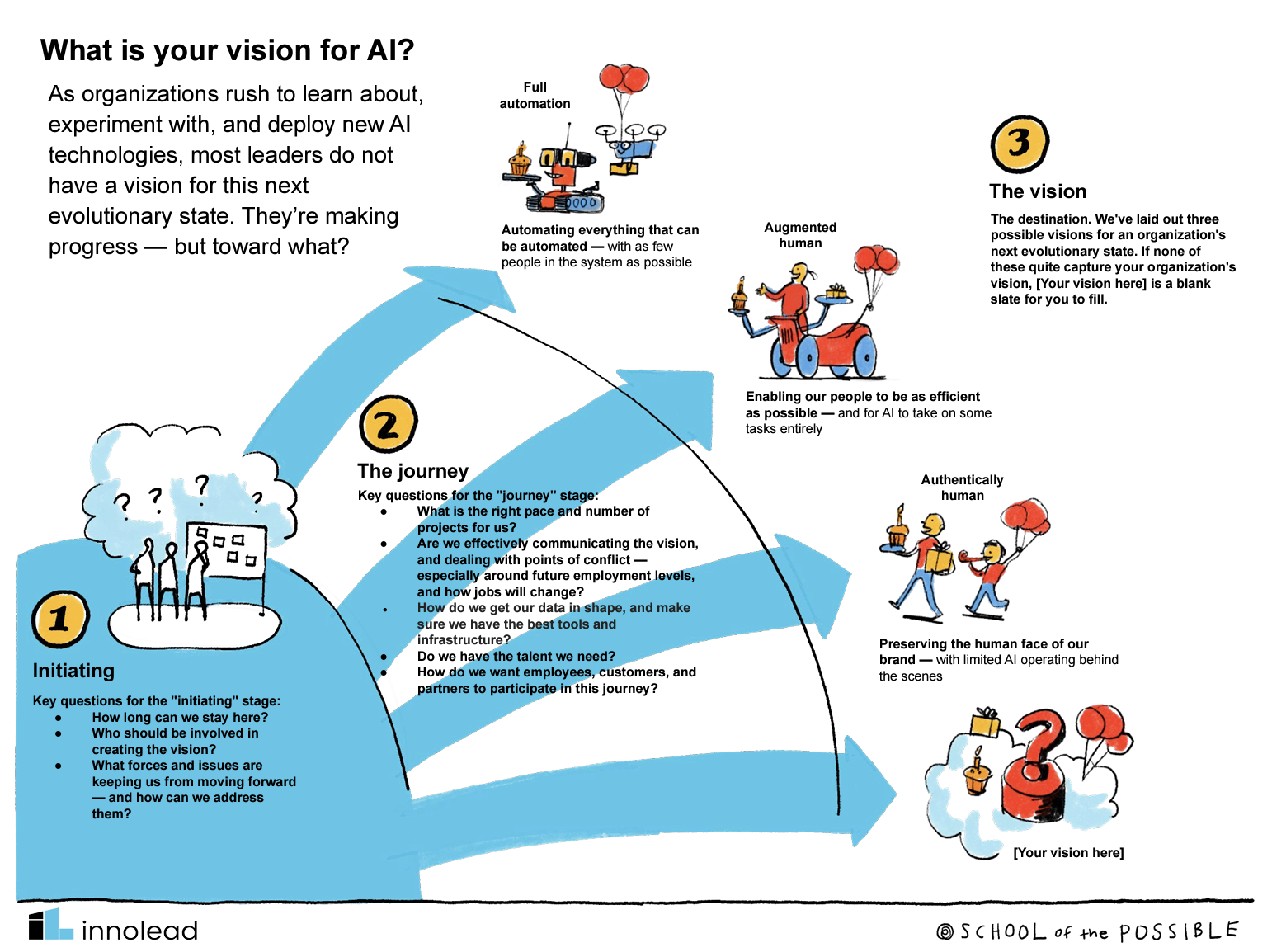 InnoLead
Thanks!
Our email newsletter is at innolead.com/email

Website: innolead.com
@innolead on X, LinkedIn, and Instagram
alex@innolead.com / scott@innolead.com

Our annual conference, Impact, is in Boston this fall: innolead.com/impact
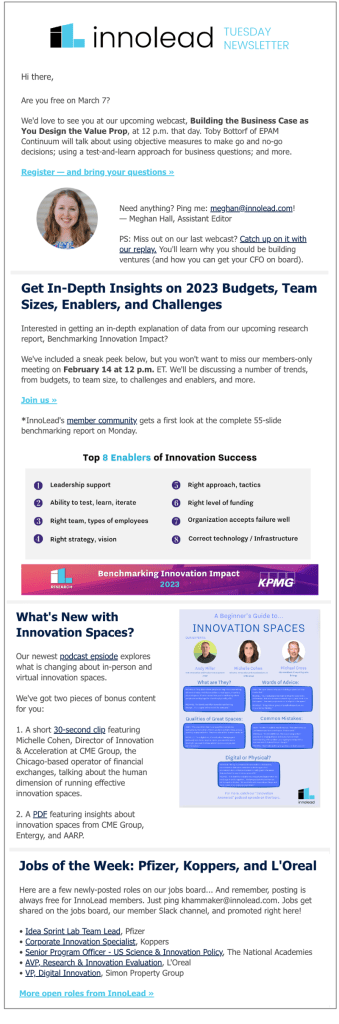